Hierarchical Subquery Evaluation for Active Learning on a Graph
CVPR 2014
Oisin Mac Aodha, Neill Campbell, Jan Kautz, Gabriel Brostow
University College London
1
Large Image Collections
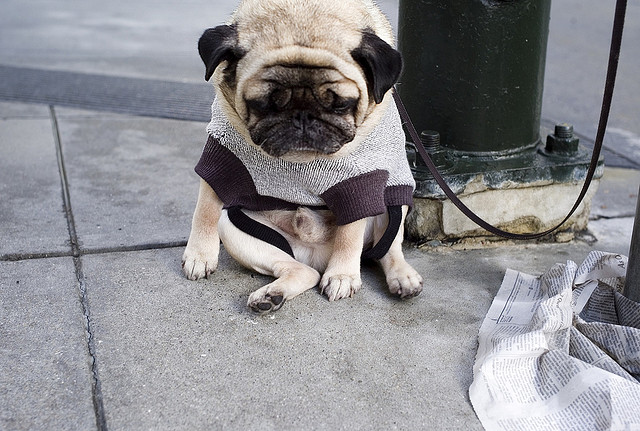 Cat
Dog
Horse
https://www.flickr.com/photos/cmichel67
2
[Speaker Notes: Acquiring large unlabeled image datasets has never been easier. 

Imagenet Large Scale Visual Recognition Classification Challenge contains 1.2 million images and 1000 classes]
Large Image Collections
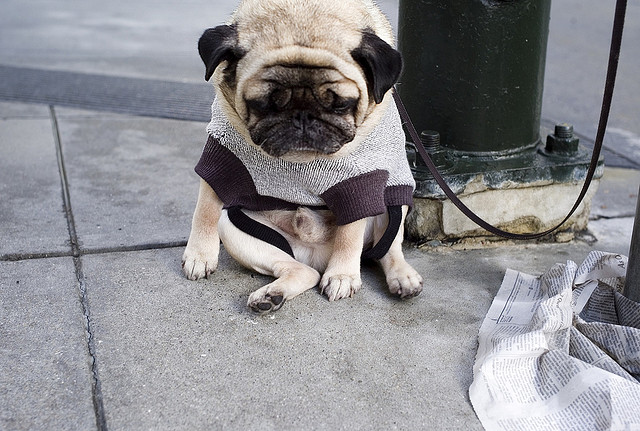 Cat
Dog
Horse
https://www.flickr.com/photos/cmichel67
Labeling large image collections is tedious
3
[Speaker Notes: However annotating those datasets can be very tedious. 

Specific example]
Acquiring Annotations
Specialized  Knowledge
Crowdsourcing
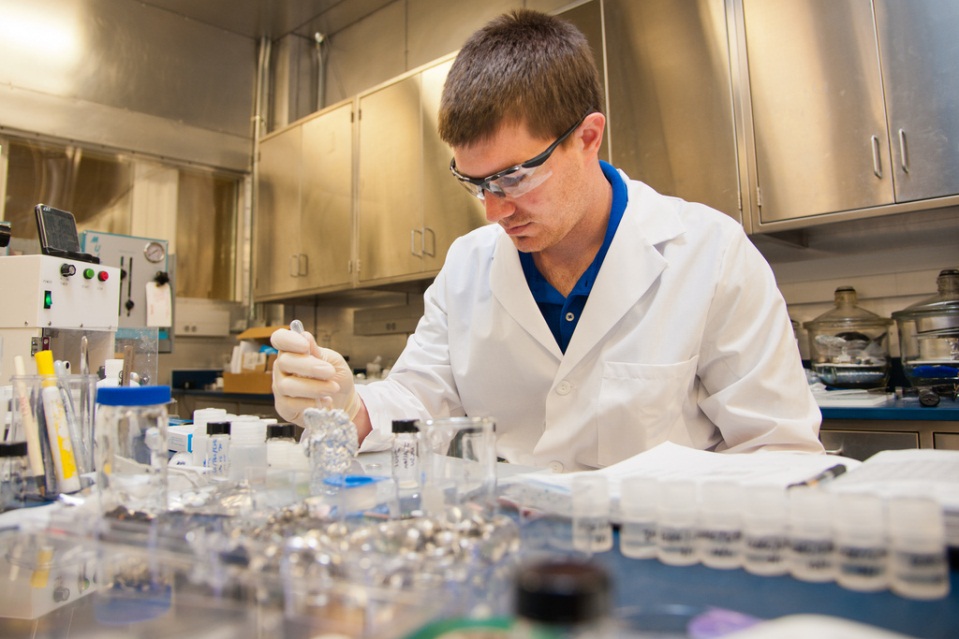 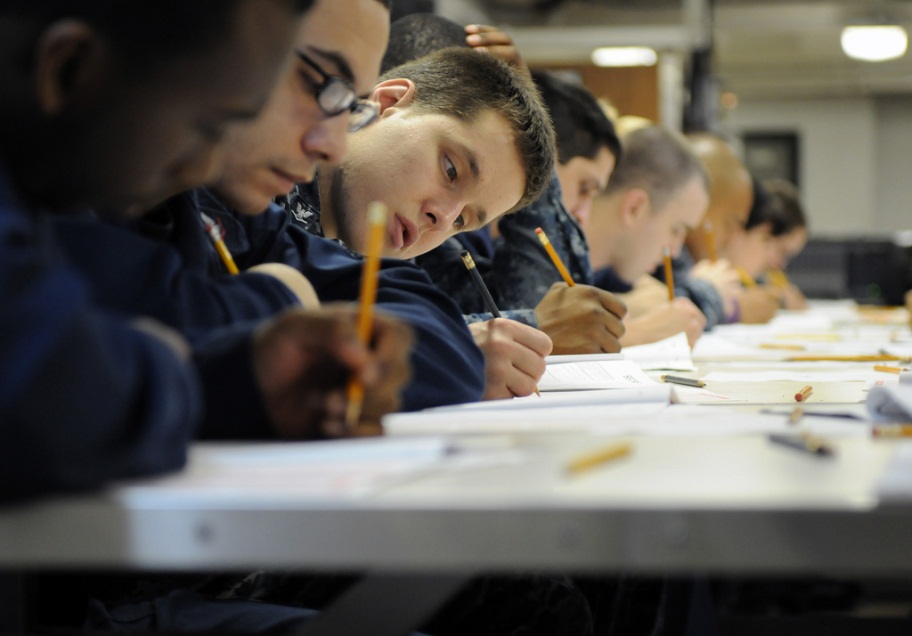 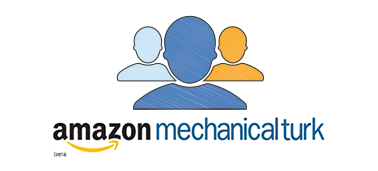 https://www.flickr.com/photos/usnavy
https://www.flickr.com/photos/rdecom
Expert time is valuable!
4
[Speaker Notes: Crowd sourcing does not work when domain specific knowledge is required. 

Expert time is valuable – we want to minimize the amount of their time we have to waste.]
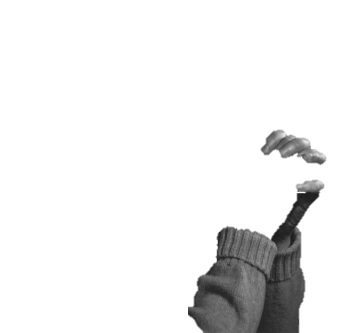 Active Learning
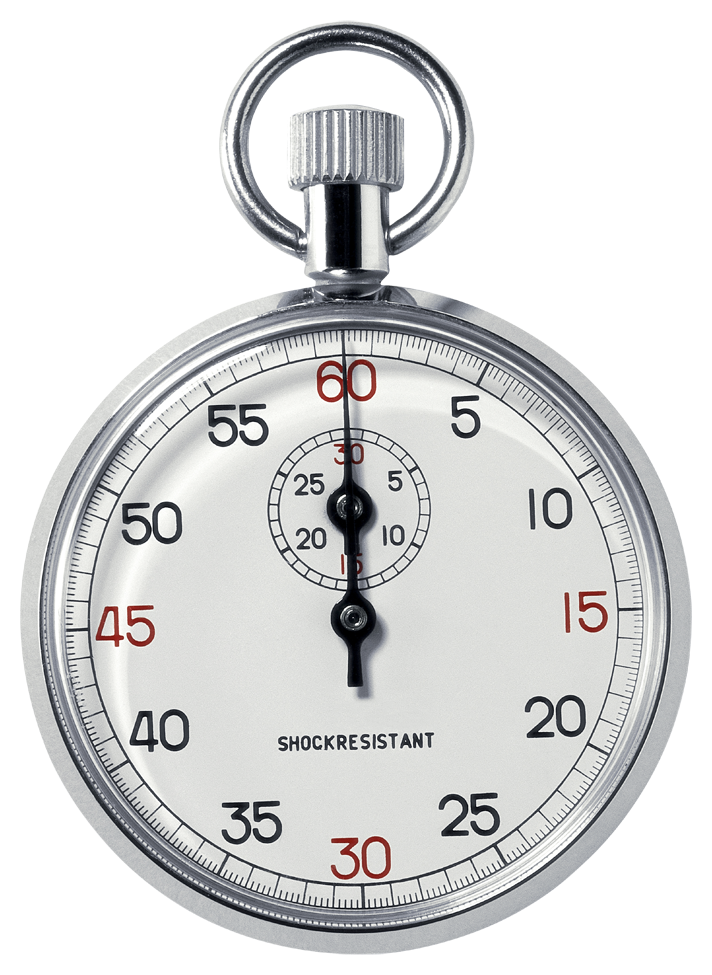 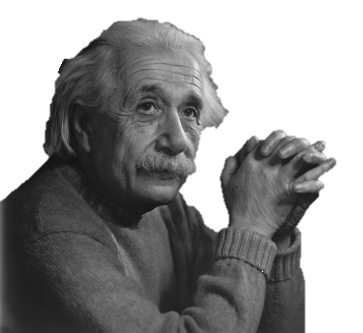 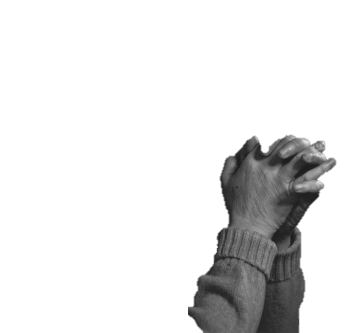 User Query
Oracle
Label
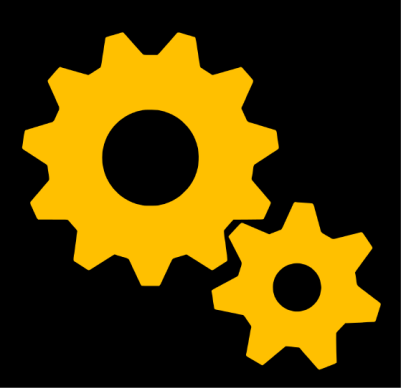 Unlabeled
Dataset
AL Algorithm
5
[Speaker Notes: User query. Sub query]
Learning Curves
1
Test
Accuracy
0
Number of user queries
6
[Speaker Notes: Given an already labeled dataset one way to evaluate how good a particular strategy is is to display the leanring curve.]
Learning Curves
1
Test
Accuracy
0
Number of user queries
7
Learning Curves
1
Test
Accuracy
0
Number of user queries
8
Learning Curves
1
Test
Accuracy
0
Number of user queries
9
Learning Curves
1
Test
Accuracy
0
Number of user queries
10
Learning Curves
1
We want the largest area under the learning curve
Test
Accuracy
0
Number of user queries
11
[Speaker Notes: Active learning can help us reduce the user time. Ask the right questions in the right order.]
Learning Curves
1
The number of unlabeled images  can be very large!
Test
Accuracy
0
12
[Speaker Notes: Will run out of money before you run out of data]
Active Learning Wish List
13
Active Learning Wish List
Fast updating of classifier for interactive labeling
14
Active Learning Wish List
Fast updating of classifier for interactive labeling
Exploit structure in unlabeled data
15
Active Learning Wish List
Fast updating of classifier for interactive labeling
Exploit structure in unlabeled data
Consistent performance across different datasets
16
Active Learning Wish List
Graph Based 
Semi-Supervised 
Learning
Perplexity Graph 
Construction
Our Hierarchical 
Subquery Evaluation
Fast updating of classifier for interactive labeling
Exploit structure in unlabeled data
Consistent performance across different datasets
Make the most of the expert’s time
17
[Speaker Notes: In this talk I will present our proposed solution to these problems.]
Related Work
Image Classification
Kapoor et al. ICCV 2007
Gaussian Random Fields
Zhu et al. ICML 2003
Video Segmentation
Fathi et al. BMVC 2011
RALF: Reinforced Active Learning
Ebert et al. CVPR 2012
Semantic Segmentation
Vezhnevets et al. CVPR 2012
…
Action  Detection
Bandla and Grauman ICCV 2013
…
18
[Speaker Notes: There has been a large amount of work in active learning for vision. 
This is the family of AL algorithms that we are based in.]
Supervised Classification
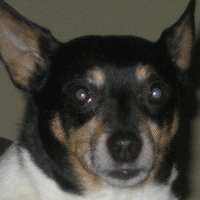 xi
φ(
) =
19
[Speaker Notes: For standard image classification we …]
Supervised Classification
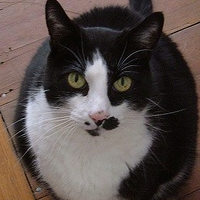 xj
φ(
) =
20
Supervised Classification
21
Supervised Classification
Decision Boundary
22
[Speaker Notes: w is high if things are similar]
Semi-Supervised Learning
Fi = P(f(xi) == class1)
wij
Semi-supervised learning using Gaussian ﬁelds and harmonic functions 
X. Zhu, Z. Ghahramani, J. Lafferty
ICML 2003
23
[Speaker Notes: w is high if things are similar]
Semi-Supervised Learning
Fi = P(f(xi) == class1)
wij
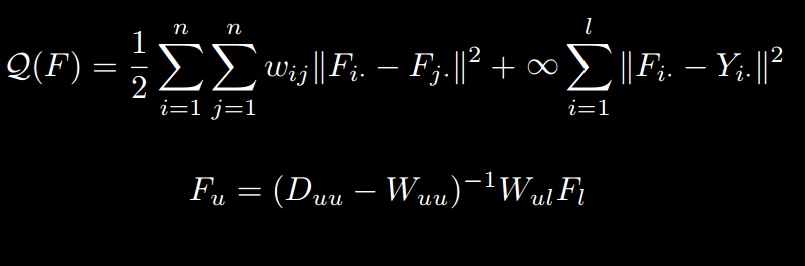 24
[Speaker Notes: Energy that we want to minimize 

Here for the binary case

Nearby by nodes to be similar class and enforce that labeled nodes have the value given by user.]
Graph Construction
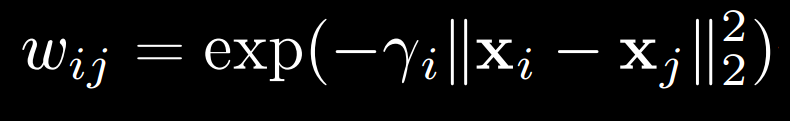 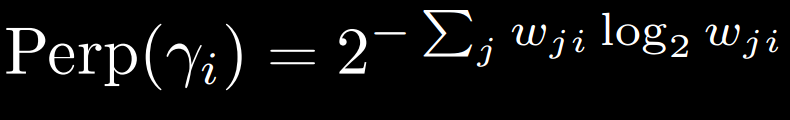 Stochastic neighbor embedding
G. Hinton and S. Roweis
NIPS 2002
25
[Speaker Notes: An open question is how to best construct the graph. Naïve way is to choose the same RBF parameters for the entire dataset. 
Want gamma to be high in dense regions of the feature space and lower in more sparse areas. 
We perform a binary search to find the value of gamma that will best match a given level of perplexity. A measure of the effective number of nearest neighbors. 

See our paper for more details.]
Graph Active Learning
26
Example 2 Class Graph
27
[Speaker Notes: But unlabeled it looks like this. We now need a strategy for choosing the best user query.]
Example 2 Class Graph
Ground Truth
28
[Speaker Notes: ** Now we have a graph. 

The following is a  binary classification problem in 2D. We have a connected graph.]
Example 2 Class Graph
Active Learning Strategies
29
[Speaker Notes: But unlabeled it looks like this. We now need a strategy for choosing the best user query.]
Active Learning Strategies
• Random
30
[Speaker Notes: Now that we have our classifer we next need a active learning strategy to help us choose unlabeled examples.

Puts refs here]
Active Learning Strategies
• Random
Exploration – clusters
31
Active Learning Strategies
• Random
Exploration – clusters
Exploitation – uncertainty
32
Active Learning Strategies
• Random
Exploration – clusters
Exploitation – uncertainty
33
Active Learning Strategies
• Random
Exploration – clusters
Exploitation – uncertainty
RALF – explore or exploit
Ralf: A reinforced active learning formulation for object class recognition
S. Ebert, M. Fritz, and B. Schiele
CVPR 2012
34
Active Learning Strategies
• Random
Exploration – clusters
Exploitation – uncertainty
RALF – explore or exploit
Expected Error Reduction – reduce future error
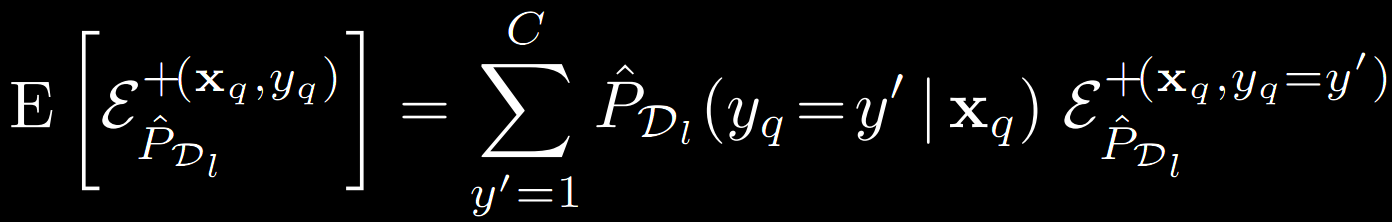 Toward optimal active learning through sampling estimation of error reduction
N. Roy and A. McCallum 
ICML 2001
35
[Speaker Notes: + is the learner with datapoint added to the labeled data. 
We use the learners current posterior P_DL_hat to approximate the unknown true distribution of yq – this allows us to compute the expected error/risk which we then minimize. 

Not choosing the example with the lowest entropy like uncertainty but the one which is most expected to reduce entropy among all the unlabeled data]
Expected Error Reduction
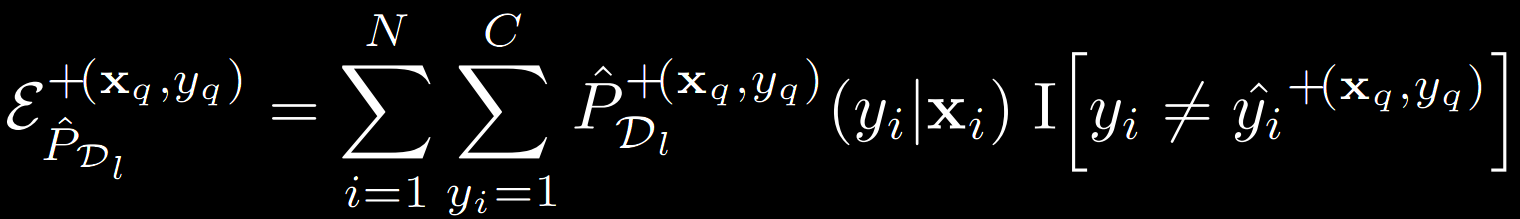 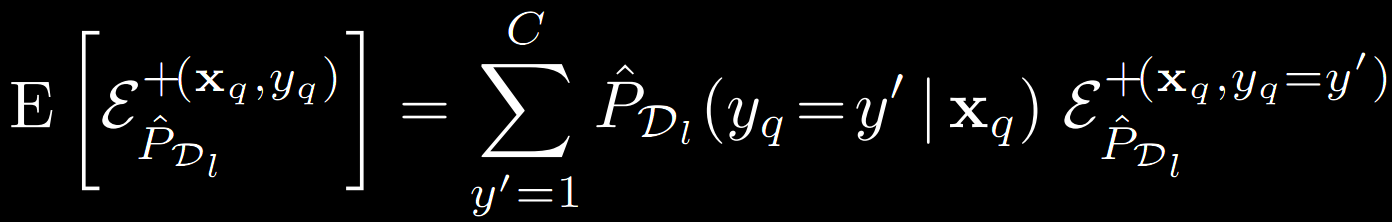 36
[Speaker Notes: We use the learners current posterior P_DL_hat to approximate the unknown true distribution of yq.]
Expected Error Reduction
Ground Truth
2 Labeled Points
37
[Speaker Notes: Using GFHF to propagate the label information around the graph]
Expected Error Reduction
Ground Truth
Current Class
Distribution
38
[Speaker Notes: Here we display the class with the highest probability at each node. Maximum likelihood class. 

We want to label the example that will separate the distribution across all unlabeled examples the most]
Expected Error Reduction
Ground Truth
Compute the Expected Error (EE) for each unlabled datapoint
39
[Speaker Notes: Lets use the structure in the data]
Expected Error Reduction
Ground Truth
?
Hypothesize label 1
Class 1    Class 2
40
[Speaker Notes: Lets use the structure in the data]
Expected Error Reduction
Ground Truth
?
Update model
41
[Speaker Notes: Lets use the structure in the data]
Expected Error Reduction
Ground Truth
?
Hypothesize label 2
Class 1    Class 2
42
[Speaker Notes: Lets use the structure in the data]
Expected Error Reduction
Ground Truth
?
Update model
43
[Speaker Notes: Lets use the structure in the data]
Expected Error Reduction
Ground Truth
?
Compute EE
44
[Speaker Notes: Lets use the structure in the data]
Expected Error Reduction
Ground Truth
Hypothesize label 1
Class 1    Class 2
?
45
[Speaker Notes: Lets use the structure in the data]
Expected Error Reduction
Ground Truth
Update model
?
46
[Speaker Notes: Lets use the structure in the data]
Expected Error Reduction
Ground Truth
Hypothesize label 2
Class 1    Class 2
?
47
[Speaker Notes: Lets use the structure in the data]
Expected Error Reduction
Ground Truth
Update Model
?
48
[Speaker Notes: Lets use the structure in the data]
Expected Error Reduction
Ground Truth
Compute EE
?
49
[Speaker Notes: Lets use the structure in the data]
Expected Error Reduction
Ground Truth
Repeat for all unlabeled nodes!
O(N2)
For Zhu et al.
50
[Speaker Notes: Choose the datapoint to be labled with the best EE. Smallest expected risk - EE]
Expected Error Reduction
Ground Truth
Repeat for all unlabeled nodes!
O(N2)
For Zhu et al.
51
[Speaker Notes: Choose the datapoint to be labled with the best EE. Smallest expected risk - EE]
Problems with EER
Need to retrain the classifier with each unlabeled example (subquery) and for each different class label – O(N2)

At each step is it necessary to try every possible subquery?
52
[Speaker Notes: Mention complexity not speed. 

In this work our goal is to reduce the number of subqueries we need to evaluate.]
Active Learning Strategies
EER
Zhu 2003
RALF
CVPR 2012
Performance
Random
Lower Complexity
53
Unsupervised Hierarchical Clustering
54
[Speaker Notes: ** Now we know how to apply EER exhaustively – but it doesn’t scale well with the number of examples N

Lets use the structure in the data so we don’t have to visit every node]
Unsupervised Hierarchical Clustering
Authority-shift clustering: Hierarchical clustering by authority seeking on graphs
M. Cho and K. Mu Lee
CVPR 2010
…
55
[Speaker Notes: You can think of this as exploration vs exploitation.]
Unsupervised Hierarchical Clustering
…
56
[Speaker Notes: You can think of this as exploration vs exploitation.]
Unsupervised Hierarchical Clustering
…
57
[Speaker Notes: You can think of this as exploration vs exploitation.]
Unsupervised Hierarchical Clustering
Large clusters (exploration)
Boundary refinement (exploitation)
…
58
[Speaker Notes: You can think of this as exploration vs exploitation.]
Our Hierarchical Subquery Evaluation
Ground Truth
After 2 Queries
59
[Speaker Notes: Now our colors represent classes
Neighbouring nodes will likely reduce the expected error similarly when labeled
Repeat until we have exhausted our query budget (size of active set)
Different from breadth first]
Our Hierarchical Subquery Evaluation
Ground Truth
Remaining Subqueries:
7
4
Best EE
After 2 Queries
3.5
Current
Active Set
4.2
5.6
Next nodes to add to the active set
60
[Speaker Notes: Neighbouring nodes will likely reduce the expected error similarly when labelled
Repeat until we have exhausted our query budget (size of active set)
Different from breadth first]
Our Hierarchical Subquery Evaluation
Ground Truth
Remaining Subqueries:
2
After 2 Queries
3.5
2.1
4.2
6
5.6
Best EE
61
[Speaker Notes: Node with the best over EER is chosen to be labelled]
Our Hierarchical Subquery Evaluation
Ground Truth
Remaining Subqueries:
0
After 2 Queries
3.5
2.1
4.2
6
5.6
1.1
3.2
62
[Speaker Notes: We then repeat for the next set. For the next round the EE will be different for the active set]
Our Hierarchical Subquery Evaluation
Ground Truth
Remaining Subqueries:
0
Label for the example with the best EE is requested
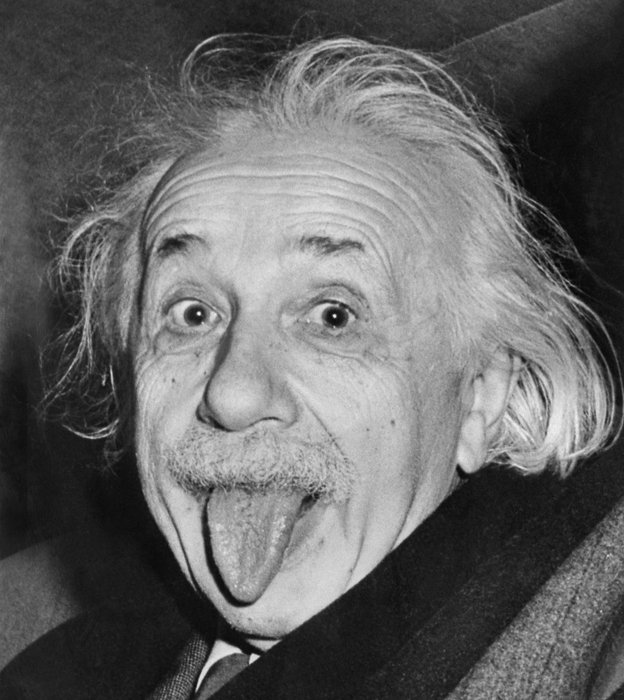 After 2 Queries
3.5
2.1
4.2
6
5.6
After 3 Queries
1.1
3.2
63
[Speaker Notes: We then repeat for the next set. For the next round the EE will be different for the active set

* Put in einstein]
Our Hierarchical Subquery Evaluation
Ground Truth
Remaining Subqueries:
7
2
After 2 Queries
After 3 Queries
64
[Speaker Notes: Now we repeat for the next user query. For the next round the EE will be different for the active set]
Results
65
[Speaker Notes: Now we show some results]
Results
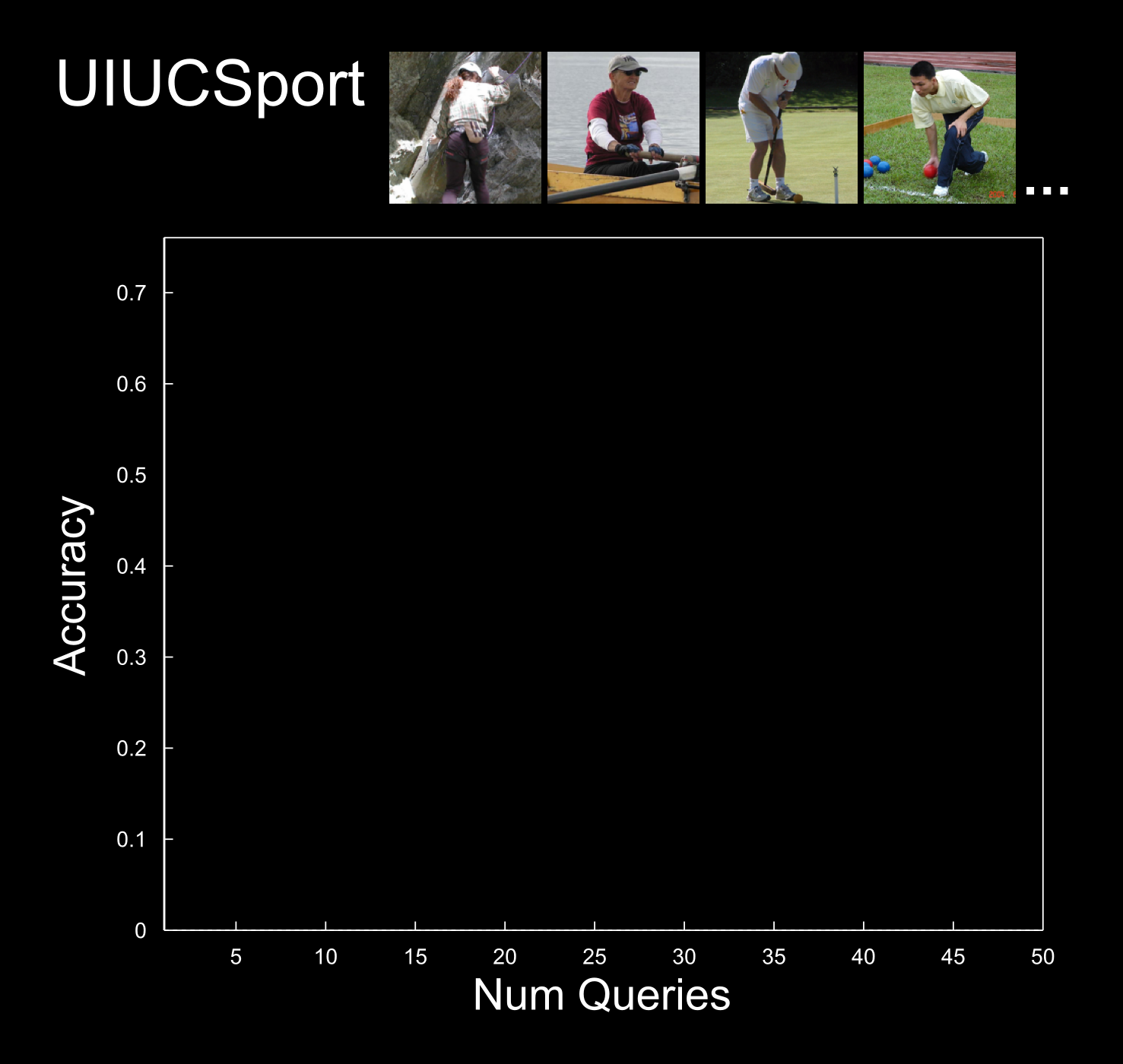 1579 examples
8 classes
50 dim BoW PCA
66
[Speaker Notes: 1579 examples 
50 dim BoW PCA 
8 classes 
Start with 3 labeled nodes
172 mSec to return query to user]
Results
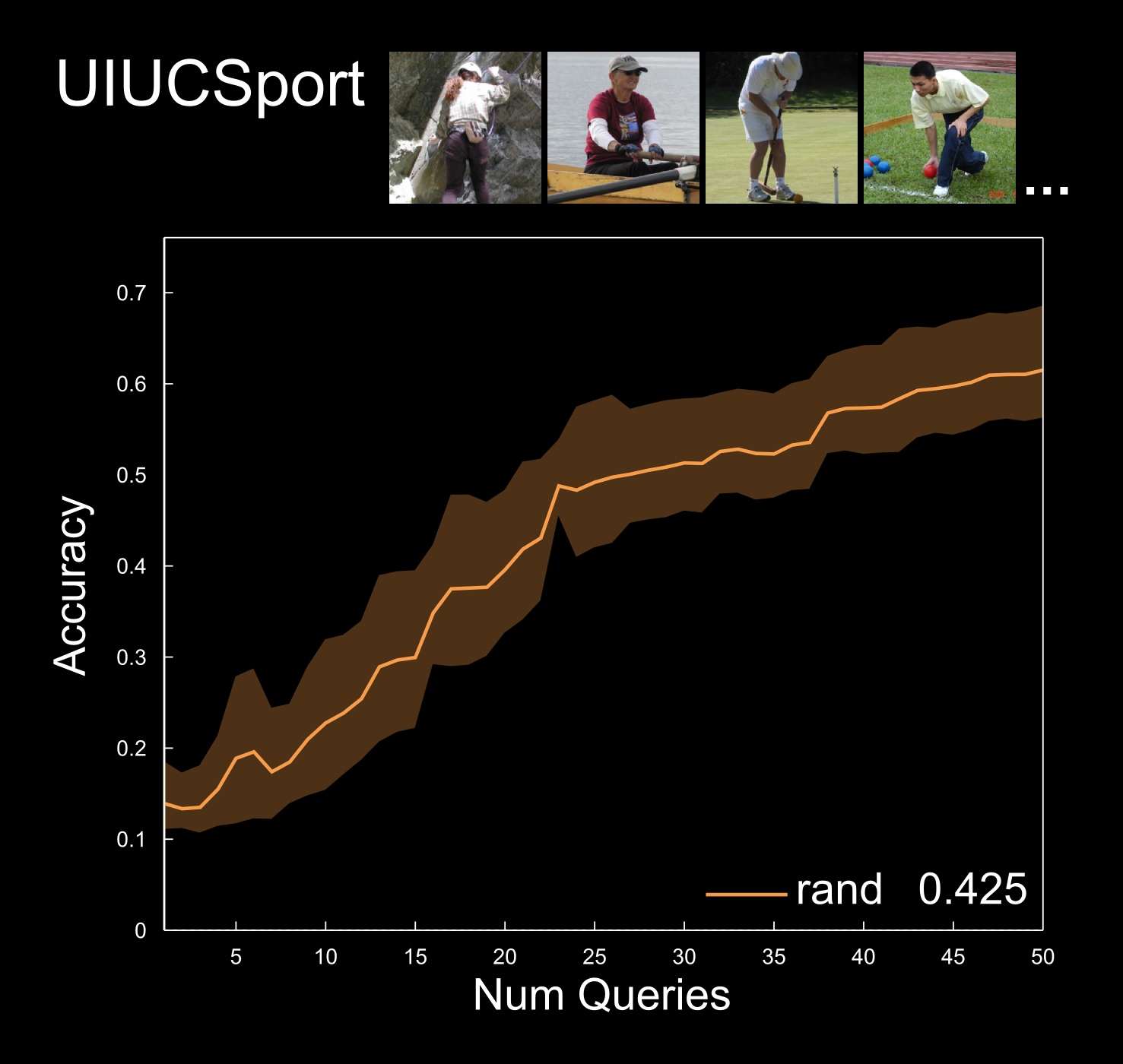 67
[Speaker Notes: Error bars are the result of running several times]
Results
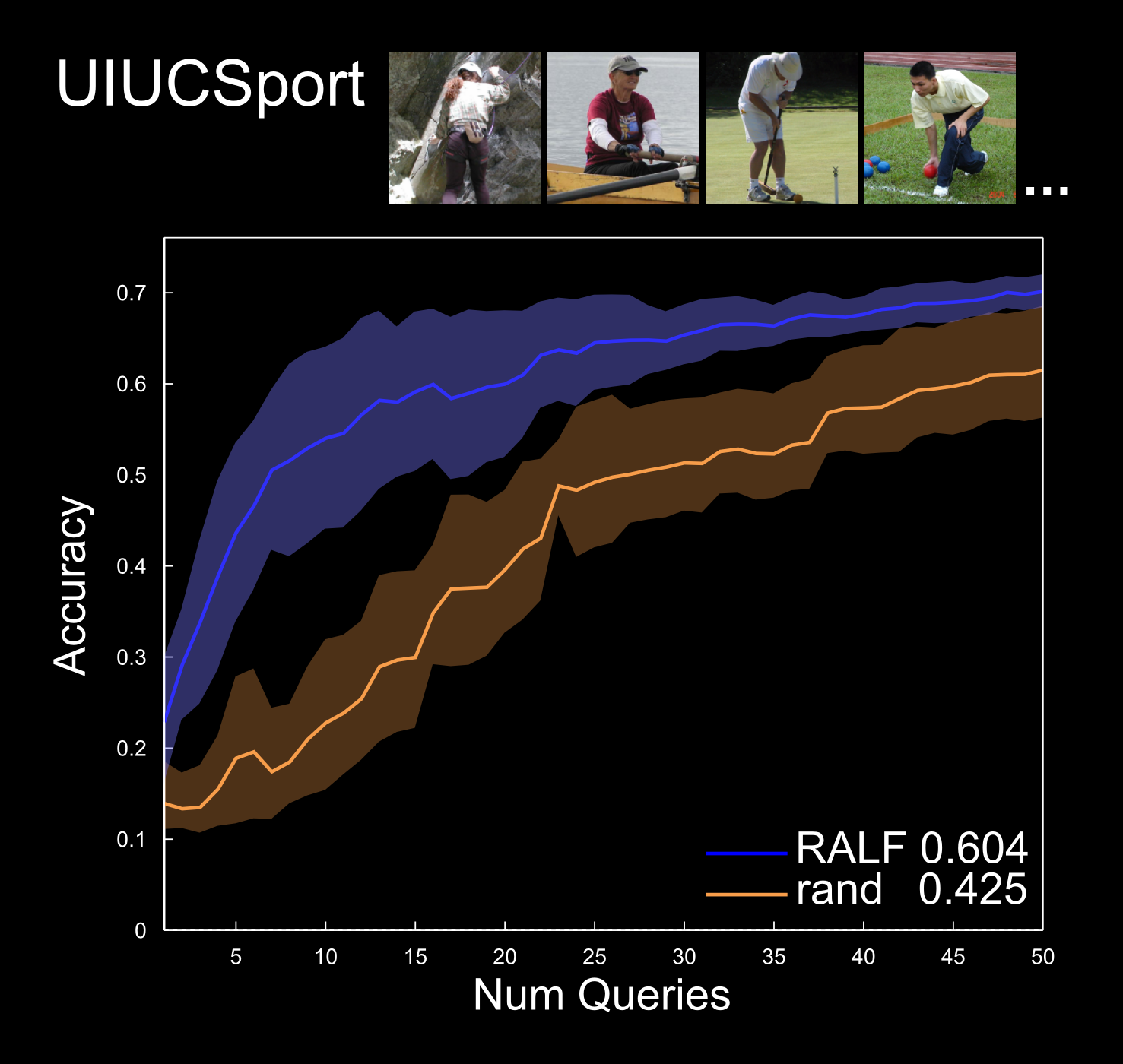 Ralf: A reinforced active learning formulation for object class recognition
S. Ebert, M. Fritz, and B. Schiele
CVPR 2012
68
Results
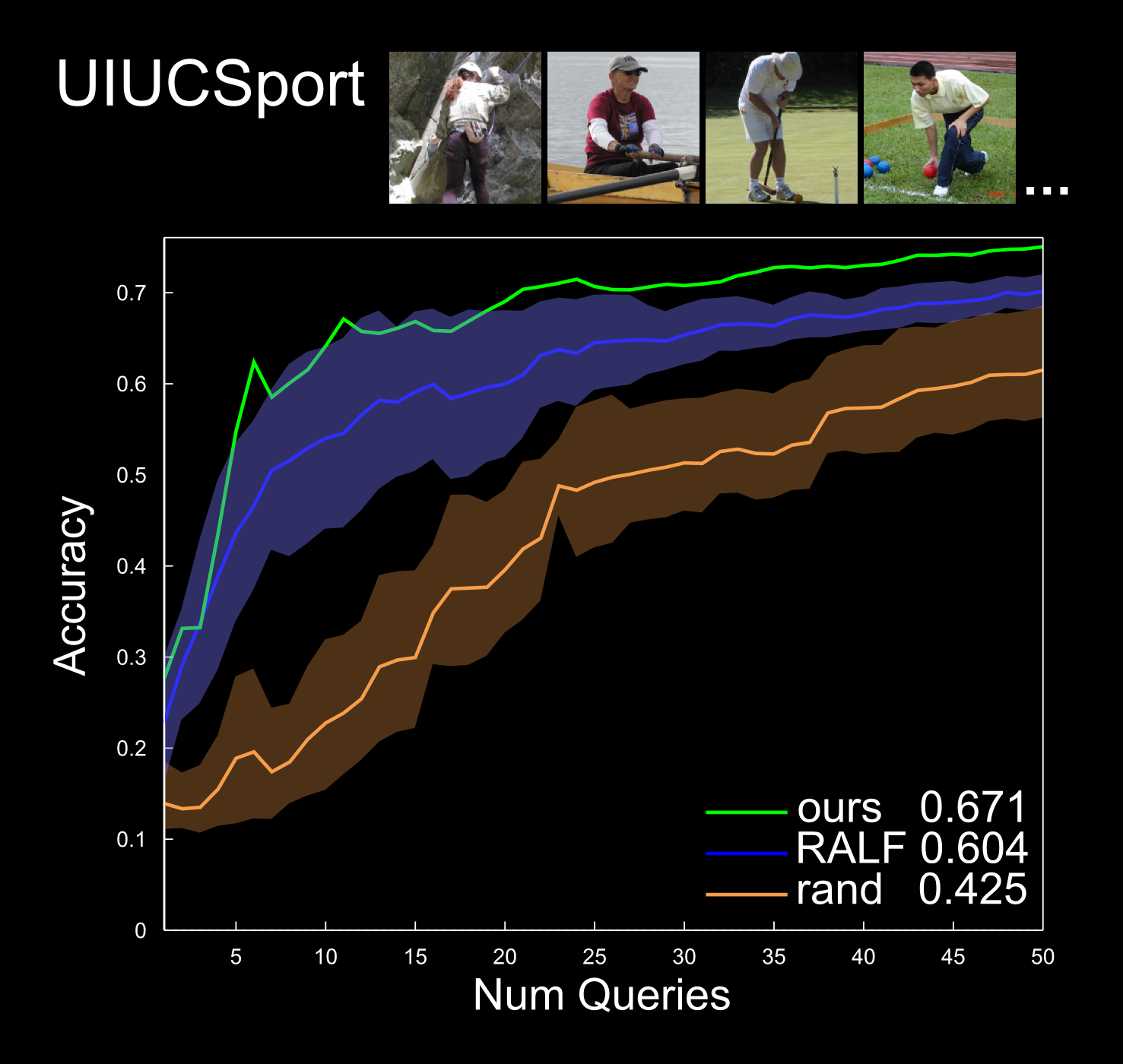 69
Results - Area Under Learning Curve
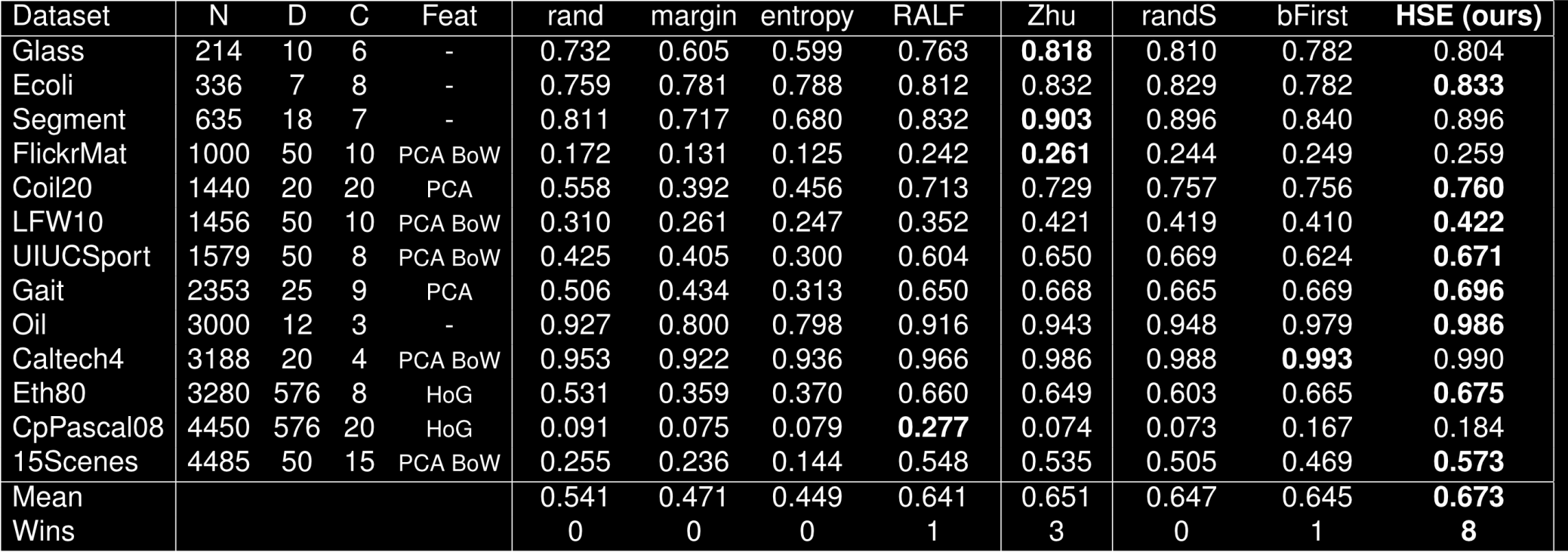 13 Different Computer Vision and Machine Learning Datasets
70
[Speaker Notes: Variety of feature encodings. Input is features, and number of classes,  we use the same params for everything. 
3 random queries. 10 nearest neighbour graph. Perplexty 30. 25Log(N)

Here we show the datasets on the rows axis and the learning strategies as columns]
Results - Area Under Learning Curve
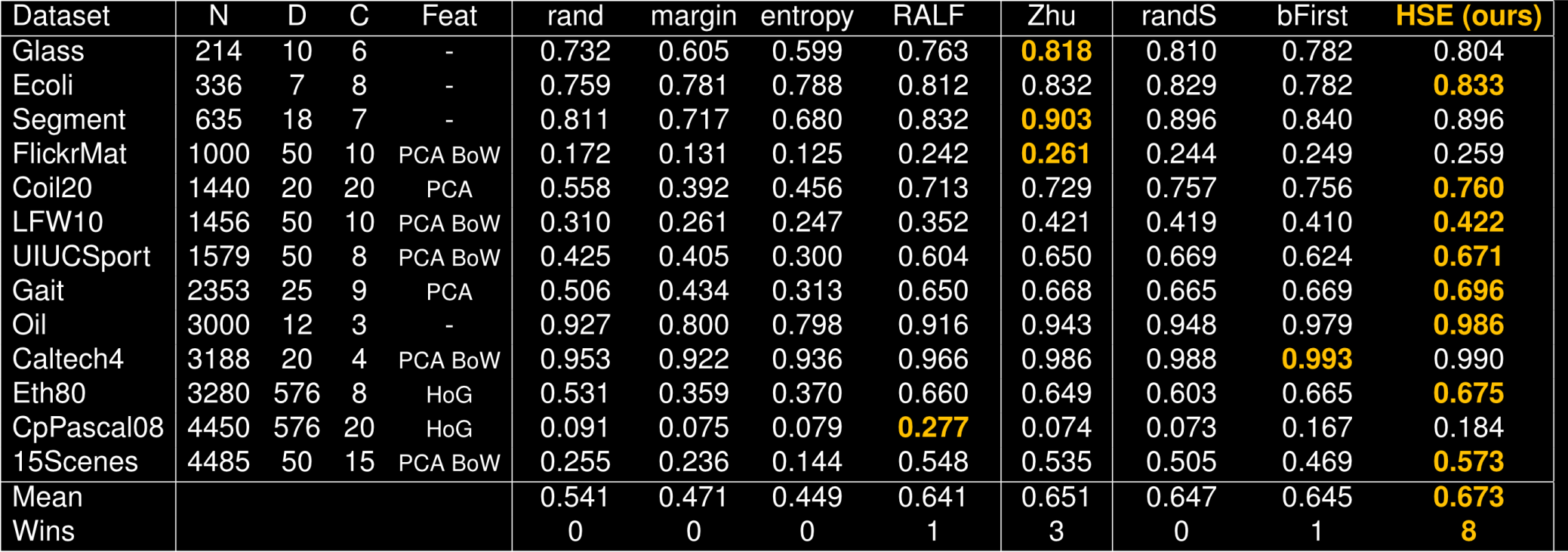 13 Different Computer Vision and Machine Learning Datasets
71
[Speaker Notes: Variety of feature encodings.
3 random queries. 10 nearest neighbour graph. Perplexty 30. 25Log(N)

For more results please see our paper]
Summary
Hierarchical graph based semi-supervised active learning O(N2) -> O(NlogN)
72
Summary
Hierarchical graph based semi-supervised active learning O(N2) -> O(NlogN)
Robust to dataset type
73
Summary
Hierarchical graph based semi-supervised active learning O(N2) -> O(NlogN)
Robust to dataset type 
Best user query in the time available
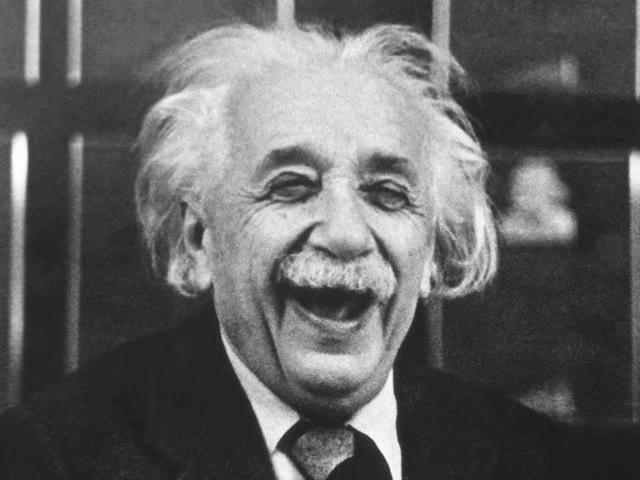 74
[Speaker Notes: More or less subqueries can be evaluated depending on how long the oracle is willing to wait. Adaptive to time

Make our oracle happy]
Future Work
Representation learning – update graph structure during labeling
75
Future Work
Representation learning – update graph structure during labeling 
Model different annotation costs
76
Future Work
Representation learning – update graph structure during labeling 
Model different annotation costs
Embed new datapoints into the graph
77
[Speaker Notes: Expert not always right might want to model that]
Thanks!
http://visual.cs.ucl.ac.uk/pubs/graphActiveLearning
Come visit our poster  01-C-3
78
[Speaker Notes: Code will be available – try it on your dataset]
Come visit our poster  01-C-3
http://visual.cs.ucl.ac.uk/pubs/graphActiveLearning
79
80
Graph Construction Comparison
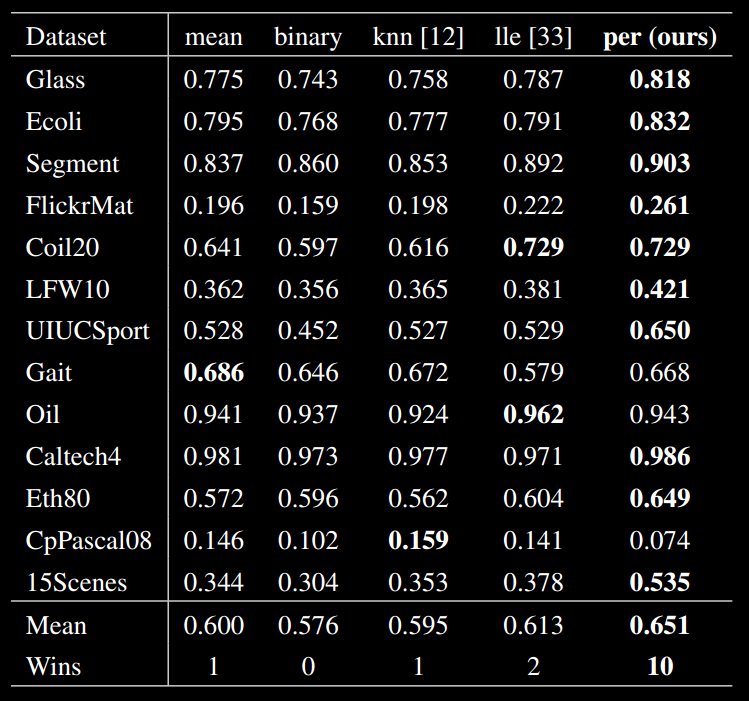 81
Timings
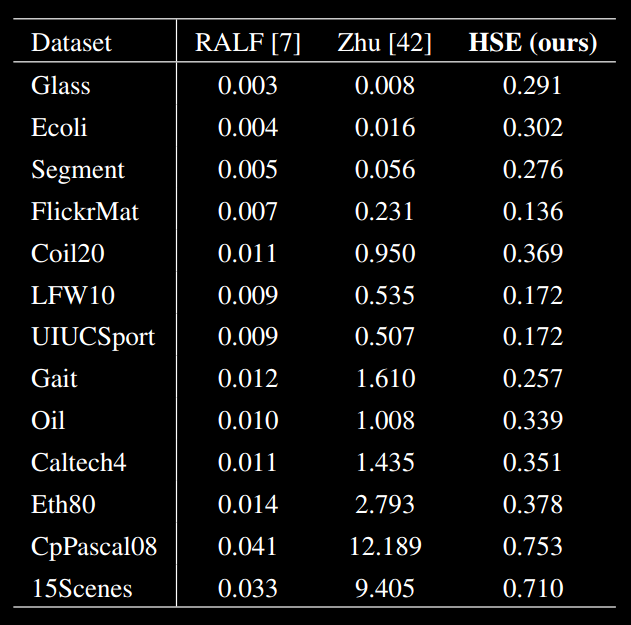 82
83